Crucify the Flesh
Are you having difficulty establishing intimacy with God? 
Do you find yourself feeling unmotivated, tired, bored, heavy?
 Do you even find that you have an aversion to spending time with God and enriching spiritual practices; yet, there is still something in you that wants to get to Jesus? 

It almost feels like a battle within. 
That’s because it is!!
Romans 8:6-8
	The mind of the flesh is death, but the mind of the Spirit is life and peace, because the mind of the flesh is hostile to God: It does not submit to God’s law, nor can it do so. Those controlled by the flesh cannot please God.
Galatians 5:19-21
	The acts of the flesh are obvious: sexual immorality, impurity and debauchery;  idolatry and witchcraft; hatred, discord, jealousy, fits of rage, selfish ambition, dissensions, factions and envy; drunkenness, orgies, and the like.
Galatians 5:22-23
	 But the fruit of the Spirit is love, joy, peace, forbearance, kindness, goodness, faithfulness,  gentleness and self-control. Against such things there is no law.
Scripture References
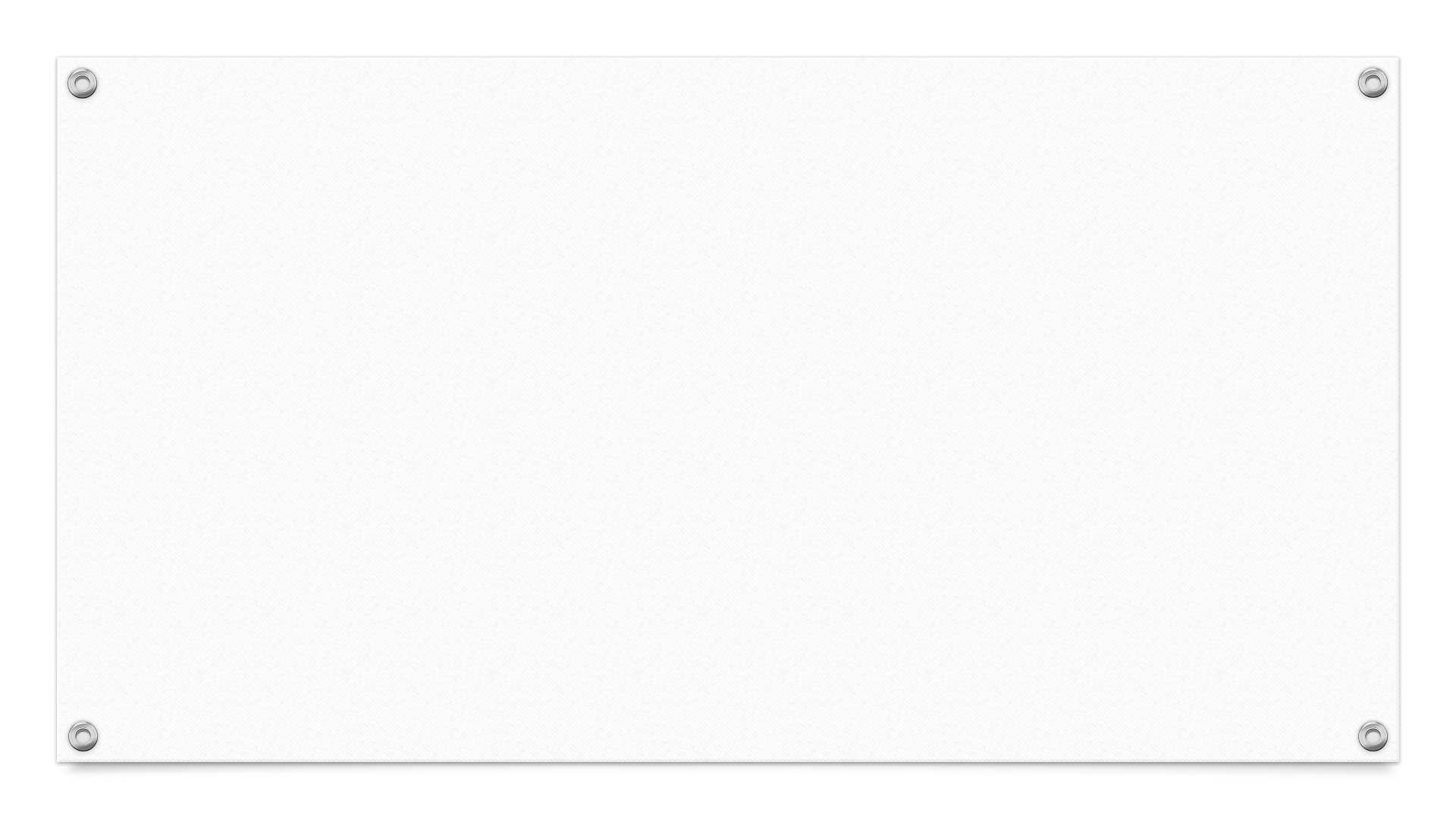 Where do you Find Yourself Today?
In the flesh or in the spirit?
 Do you have the things of man on your mind or the things of God?

Know the flesh is at enmity with God. It doesn’t want to hang out with its enemy. It will fight you and resist. 

In the garden of Gethsemane, Jesus provides us with a clue. The spirit is willing, but the flesh is weak. The spirit knows the way to Jesus and is leading. It has a survival mechanism. It wants to thrive! But it is so weak, and you have built up your flesh so strong. A weapon against God. 
You must deconstruct the weapon. You must crucify the flesh. Look for opportunities to do so. Work through discomfort so you may weaken it. Look for opportunities to build, feed you spiritual man.
As the shift happens it will become easier to get to the Lord and eventually you will crave it.

PRAY
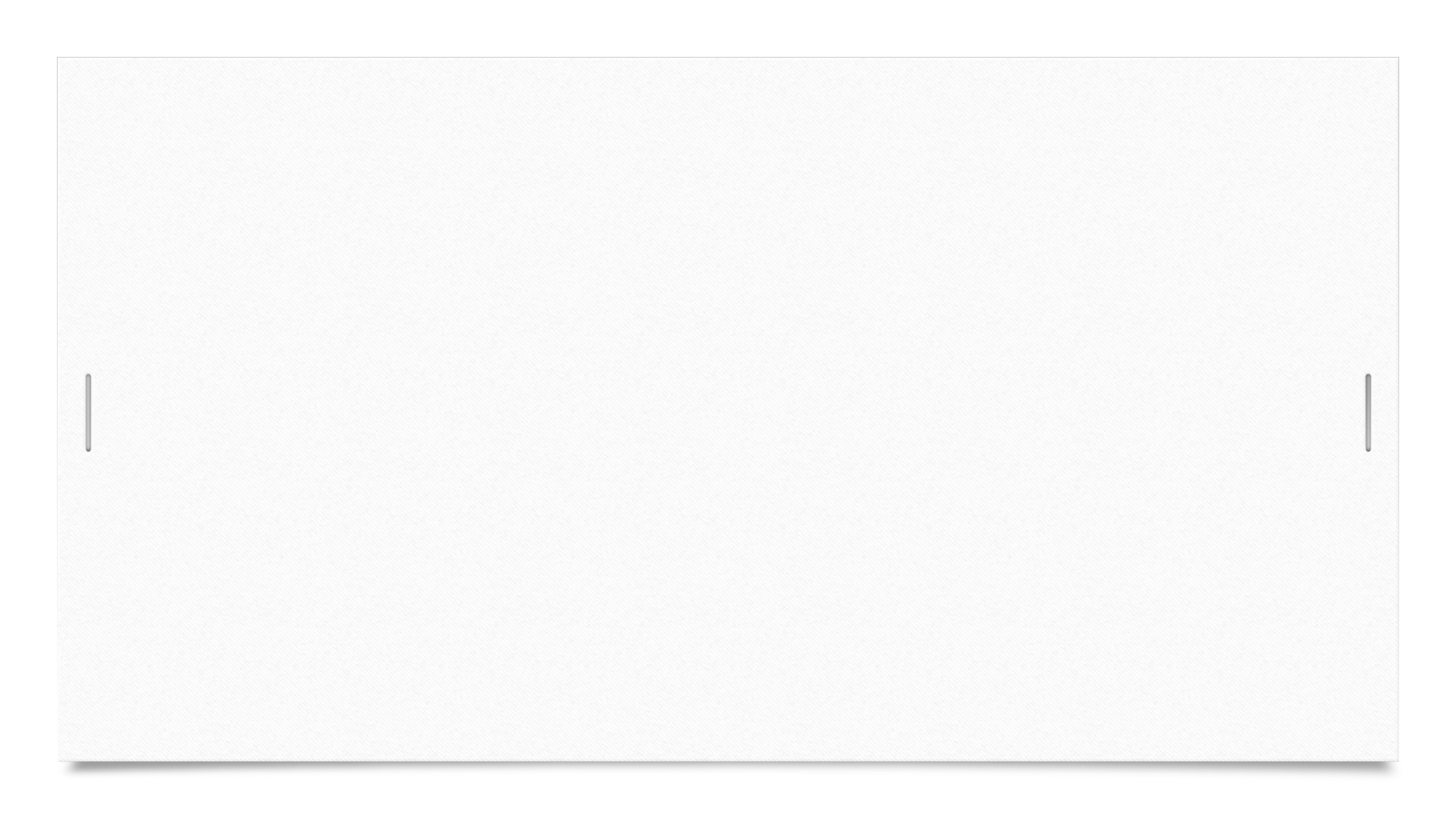 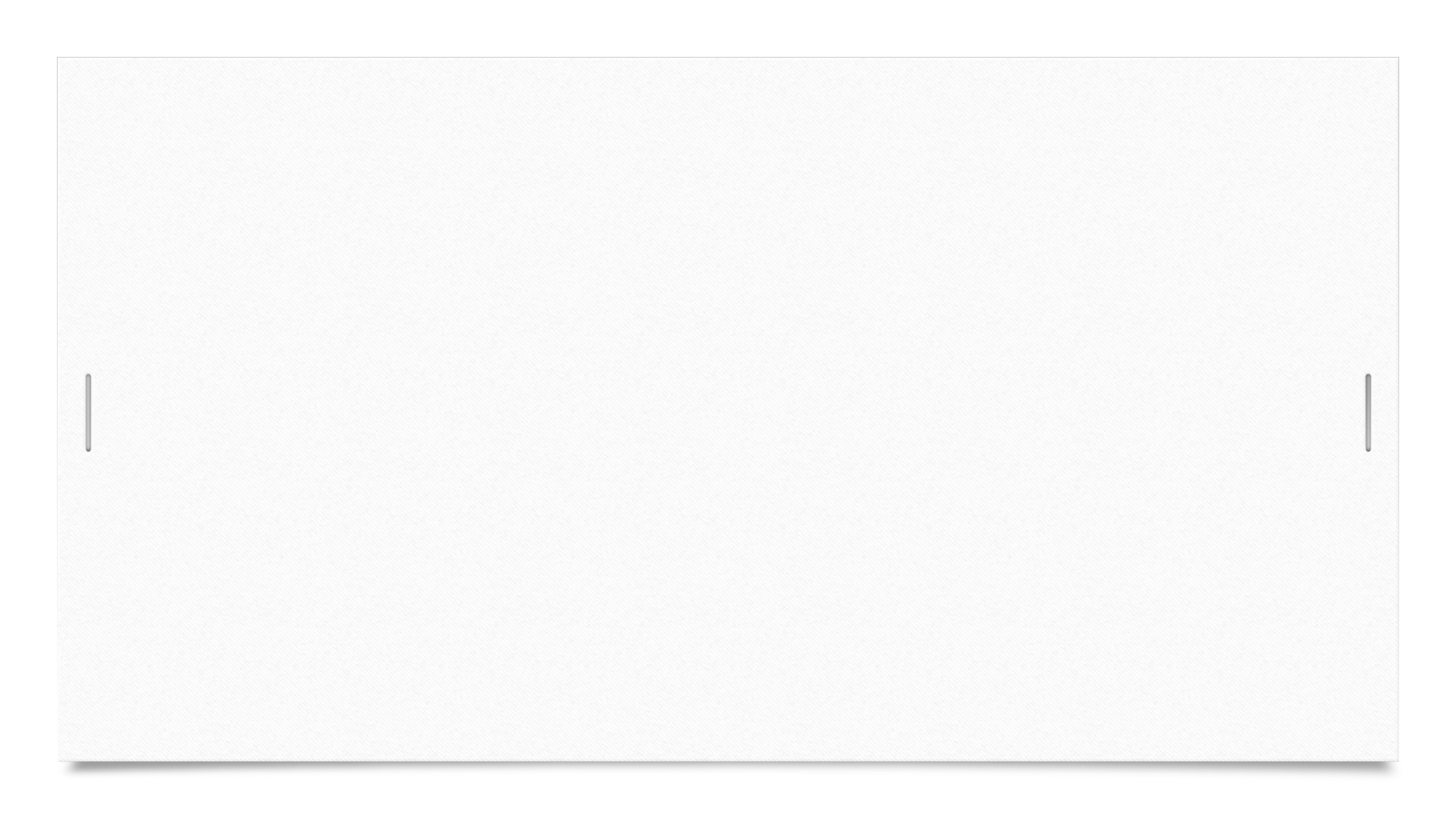 Think about what holds you back.

 What are your appetites?
 
Read the story as you ponder how one’s appetite ultimately led to his death
Thomas Costain’s history, The Three Edwards, described the life of Raynald III, a fourteenth-century duke in what is now Belgium. Grossly overweight, Raynald was commonly called by his Latin nickname, Crassus, which means “fat.”
 
After a violent quarrel, Raynald’s younger brother Edward led a successful revolt against him. Edward captured Raynald but did not kill him. Instead, he built a room around Raynald in the Nieuwkerk castle and promised him he could regain his title and property as soon as he was able to leave the room.
 
This would not have been difficult for most people since the room had several windows and a door of near-normal size, and none was locked or barred. The problem was Raynald’s size. To regain his freedom, he needed to lose weight. But Edward knew his older brother, and each day he sent a variety of delicious foods. Instead of dieting his way out of prison, Raynald grew fatter.
 
When Duke Edward was accused of cruelty, he had a ready answer: “My brother is not a prisoner. He may leave when he so wills.”
 
Raynald stayed in that room for ten years and wasn’t released until after Edward died in battle. By then his health was so ruined he died within a year … a prisoner of his own appetite.
 
Source unknown
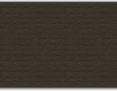 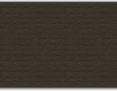 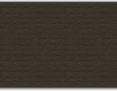 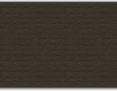 Appetite
Starve 
Your 
Fleshly
Appetites.